15 мая 2015 провели праймериз  по определению кандидатур  для последующего выдвижения кандидатами в депутаты Совета Петровского сельского поселения    Бугульминским  местным отделением Всероссийской политической партии «ЕДИНАЯ РОССИЯ».
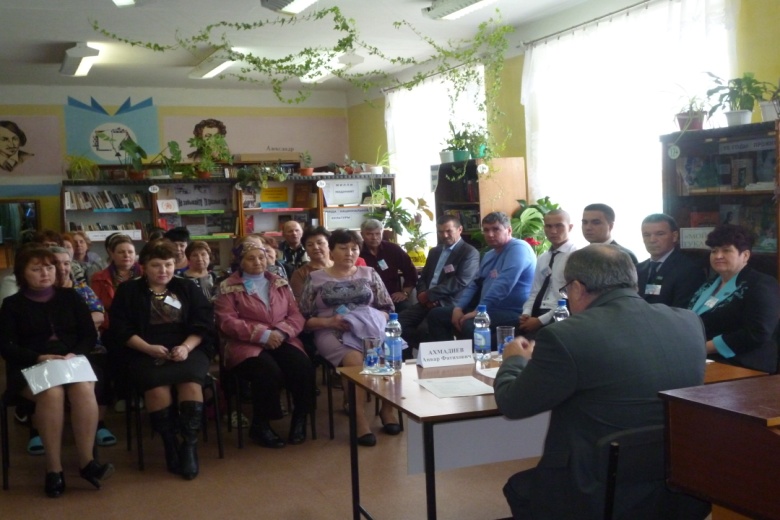 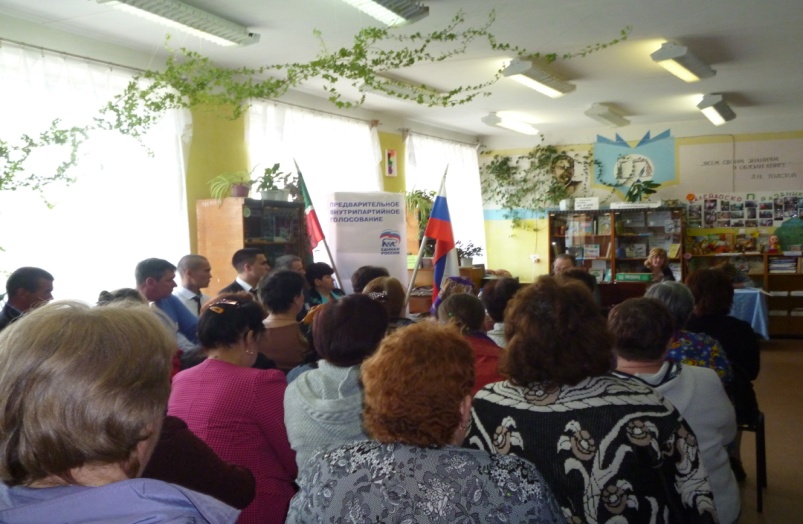 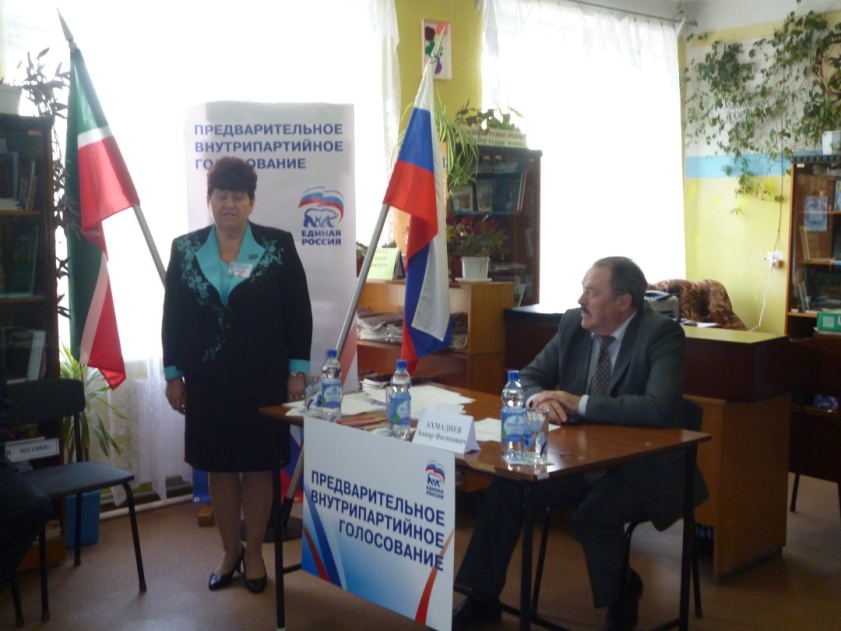 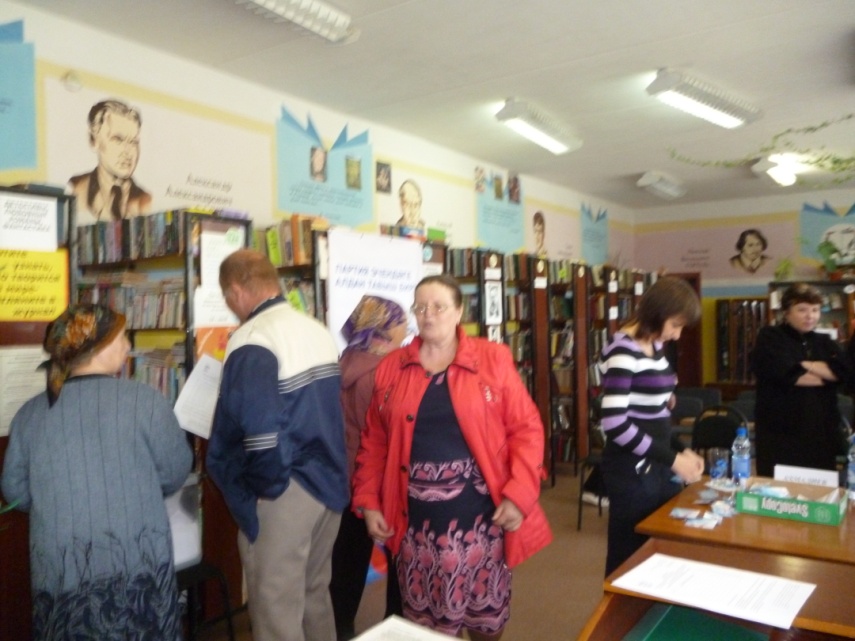 24 мая 2015 года провели референдум по вопросу введения самообложения в 2015 году в муниципальном образовании Петровское сельское поселения Бугульминского муниципального района Республики Татарстан.
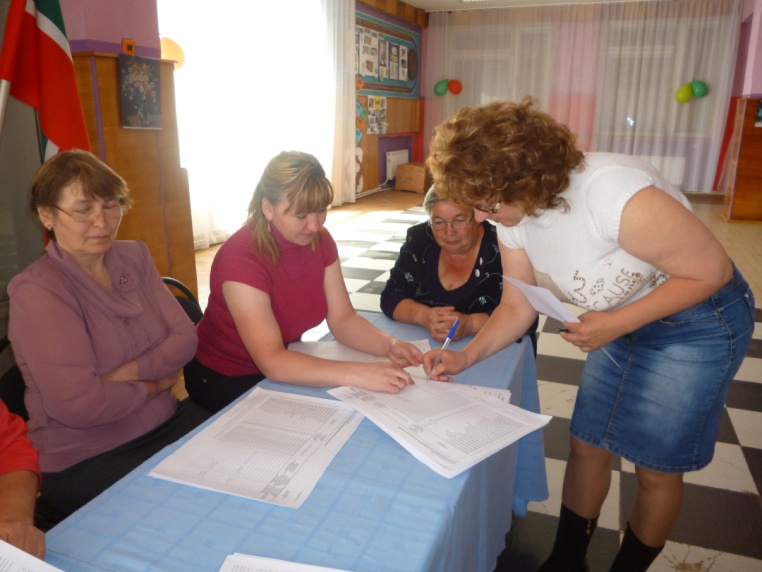 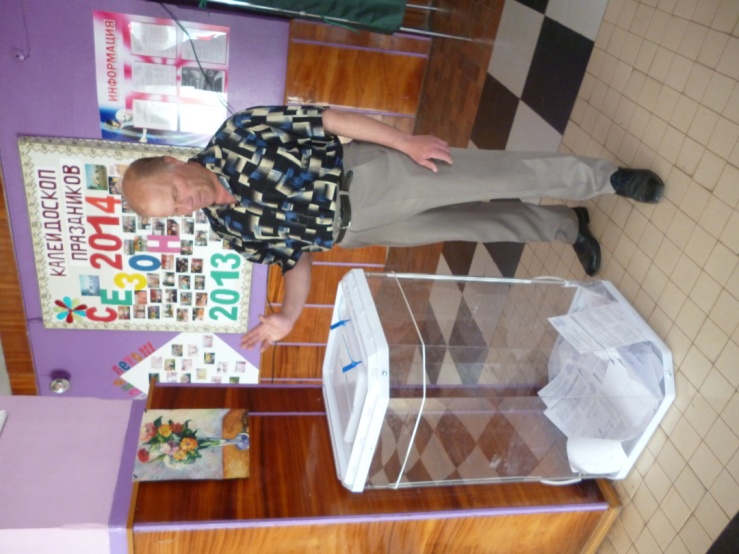 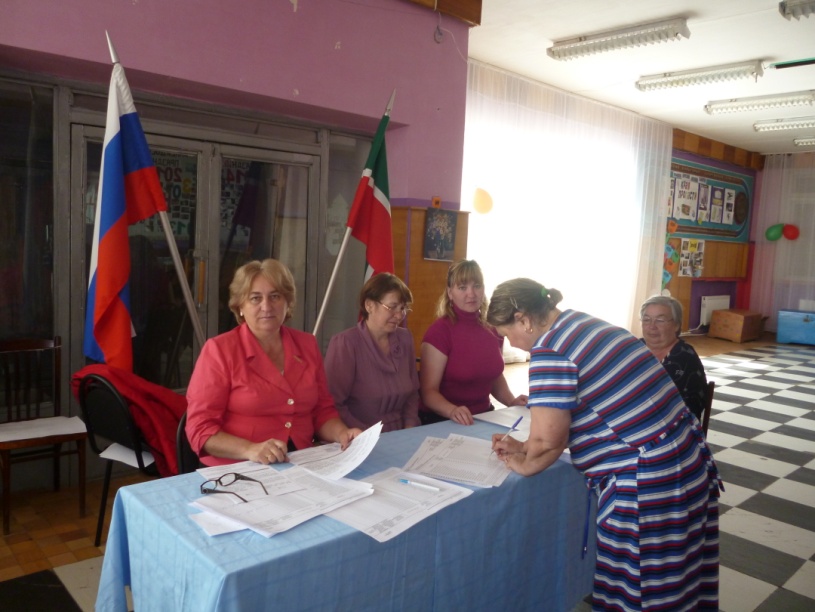 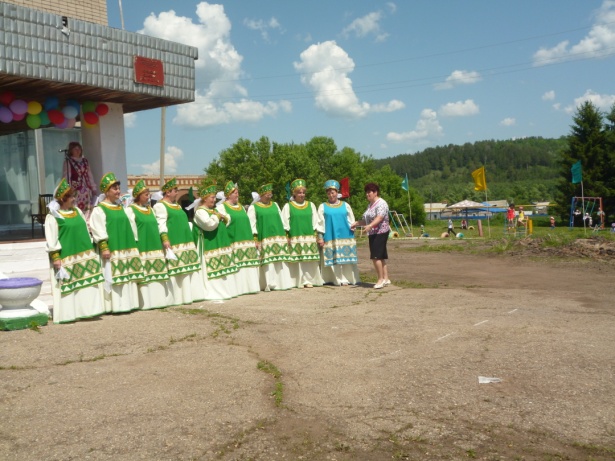 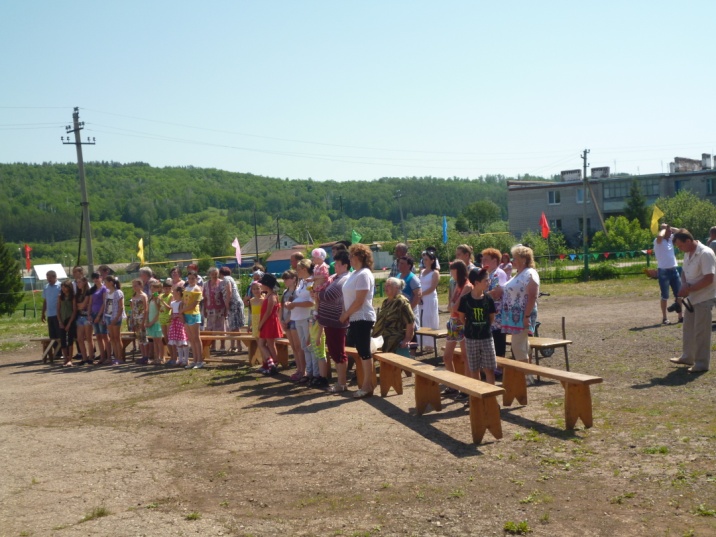 31 мая 2015 года провели Сабантуй.
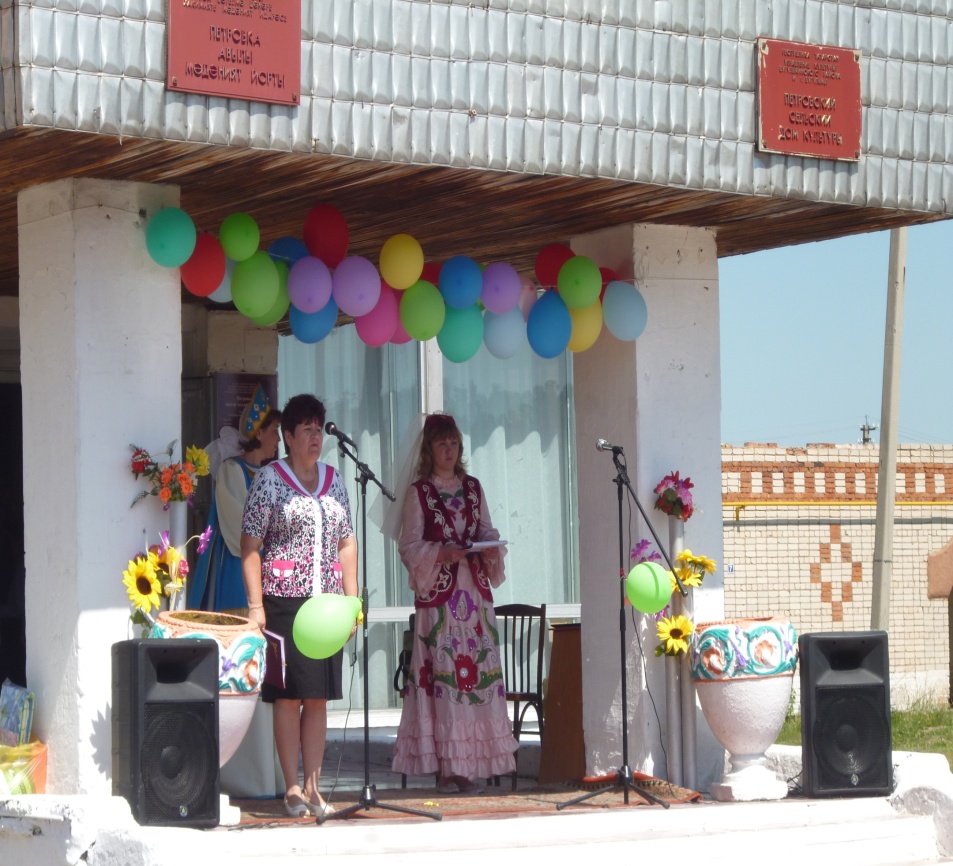 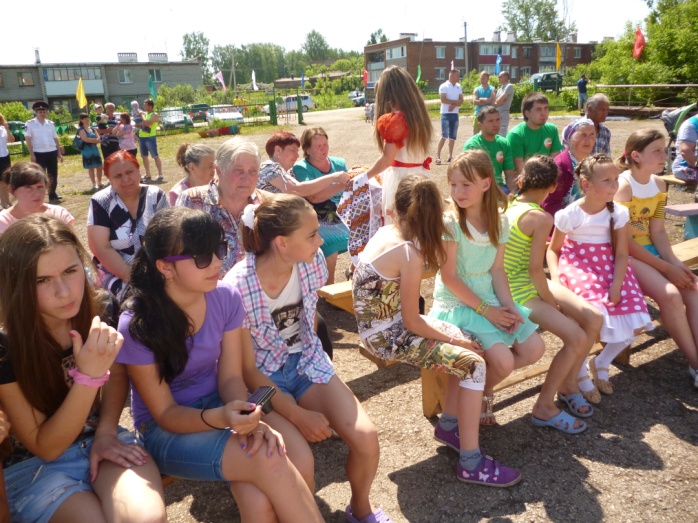 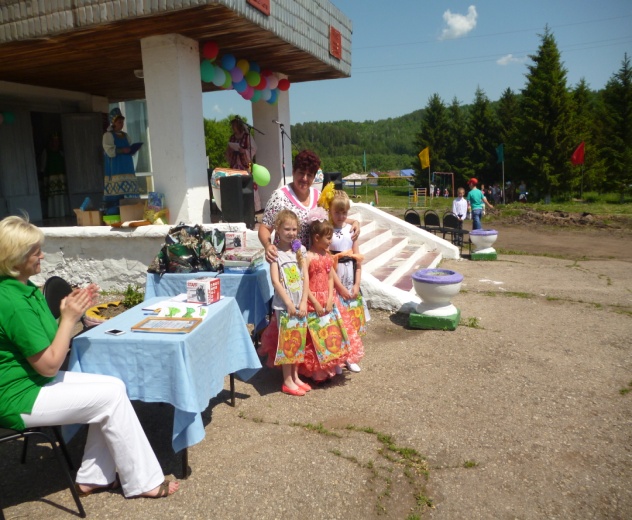 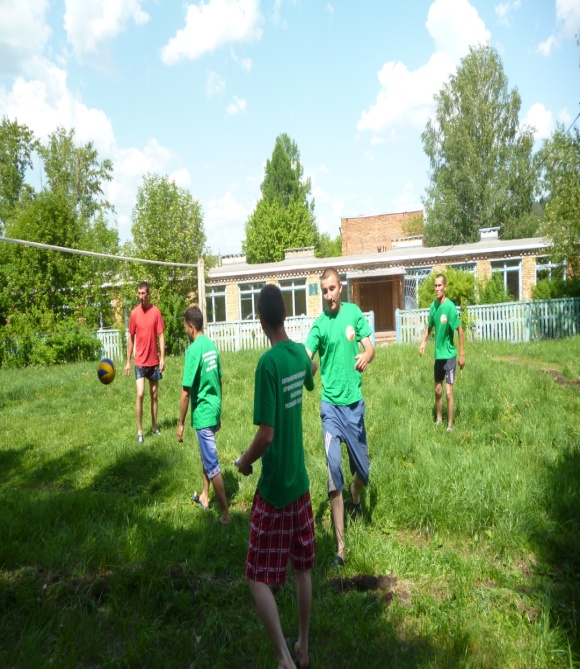 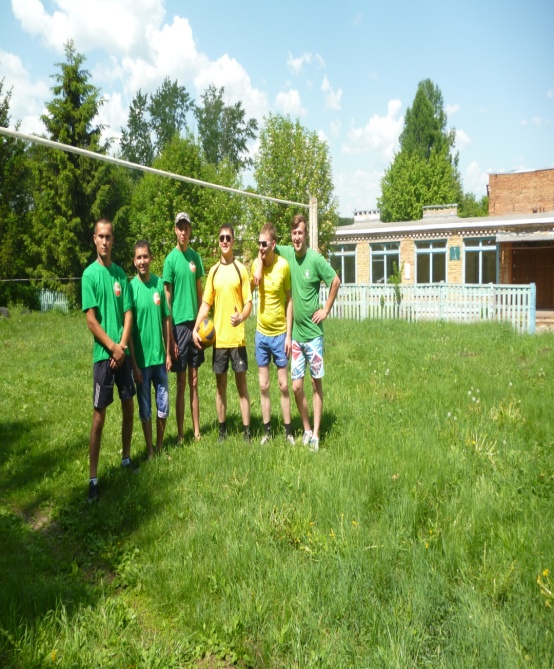 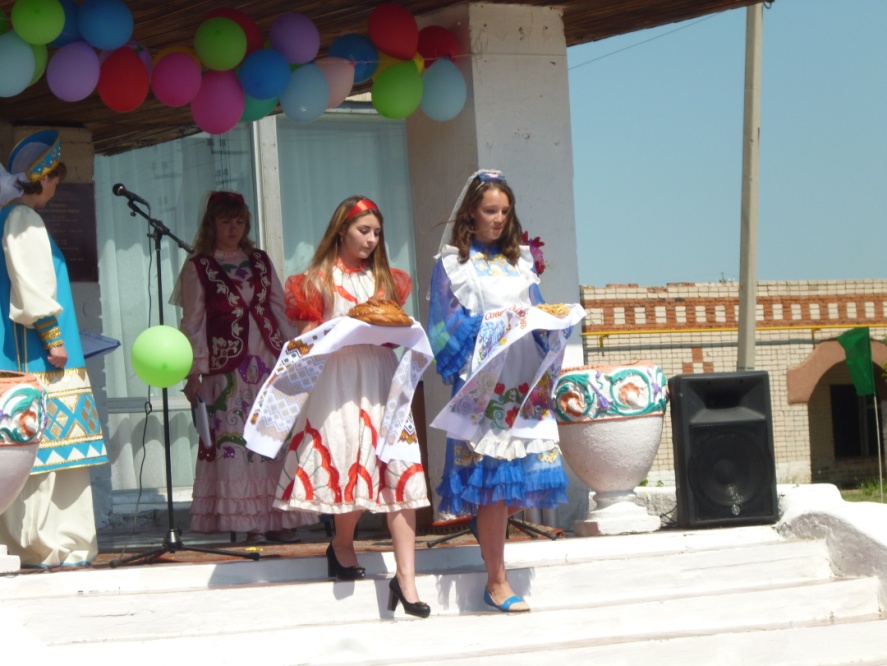 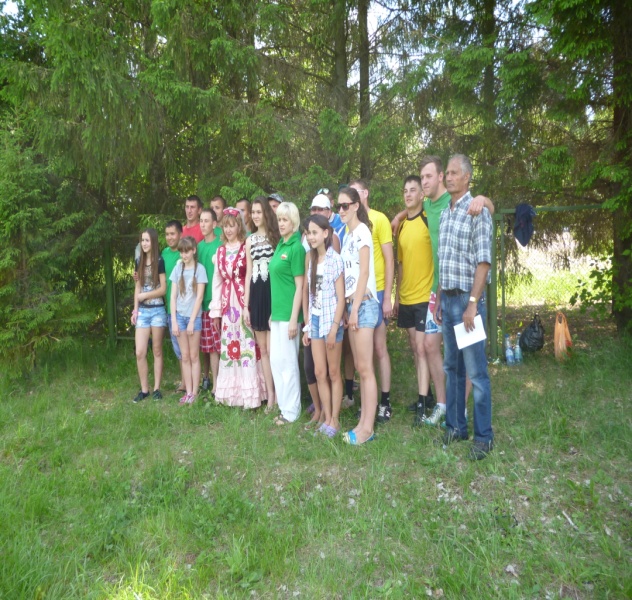 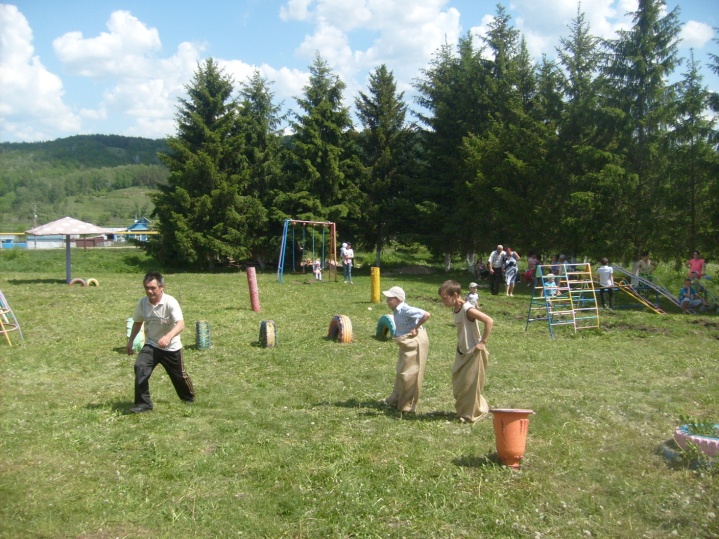 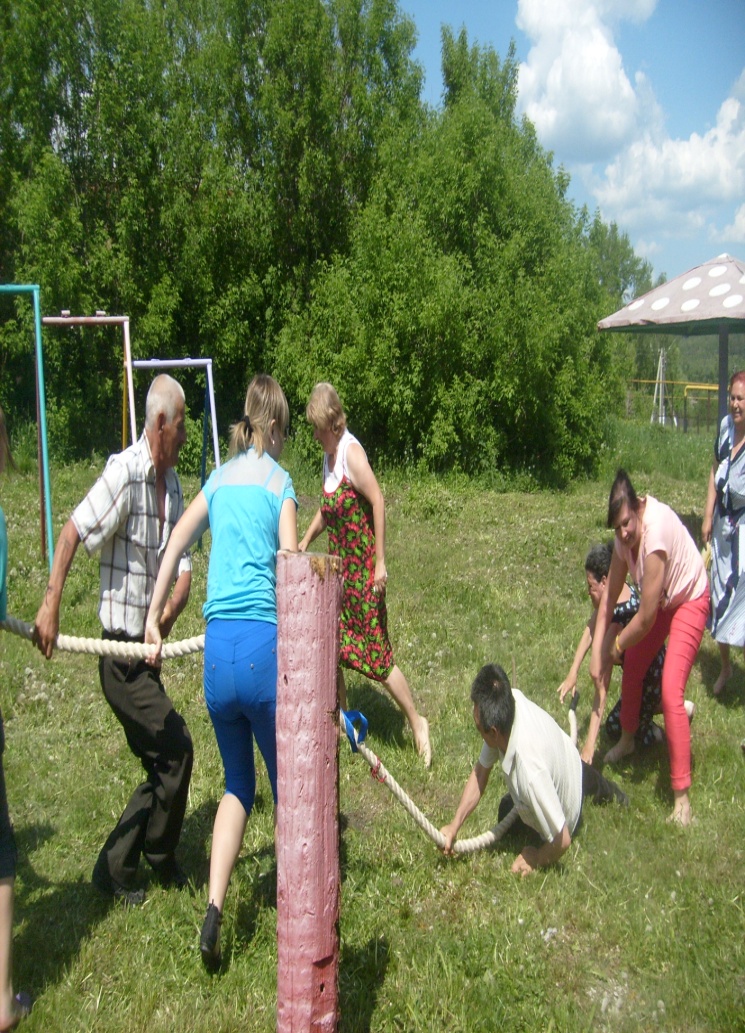 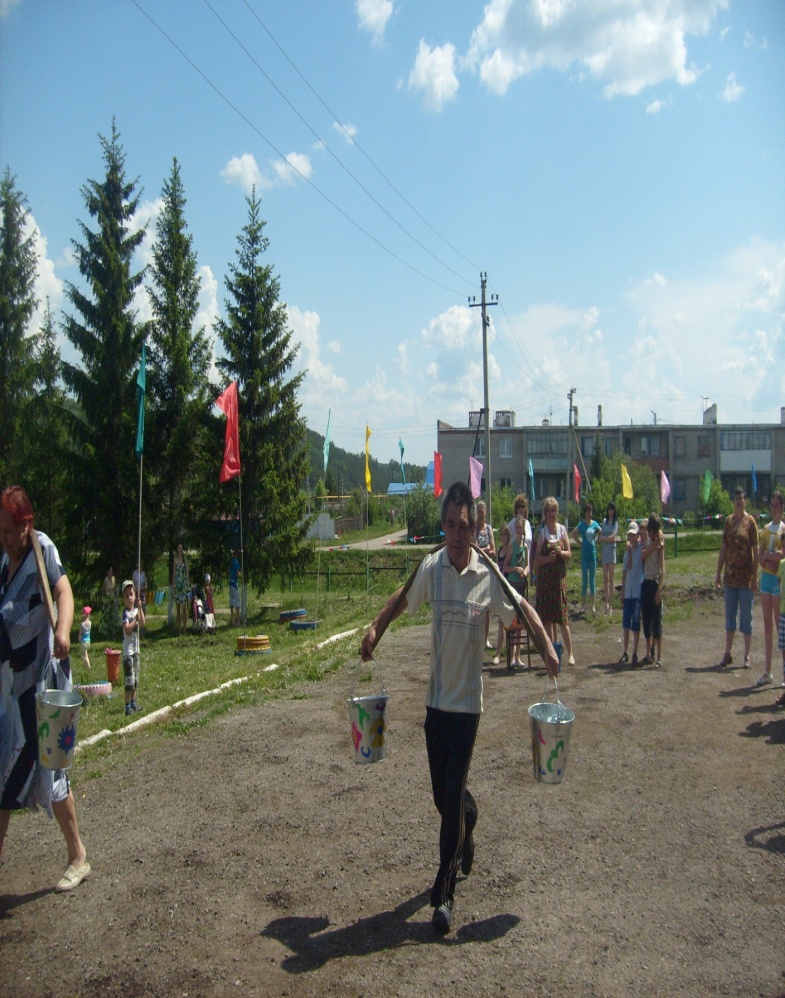 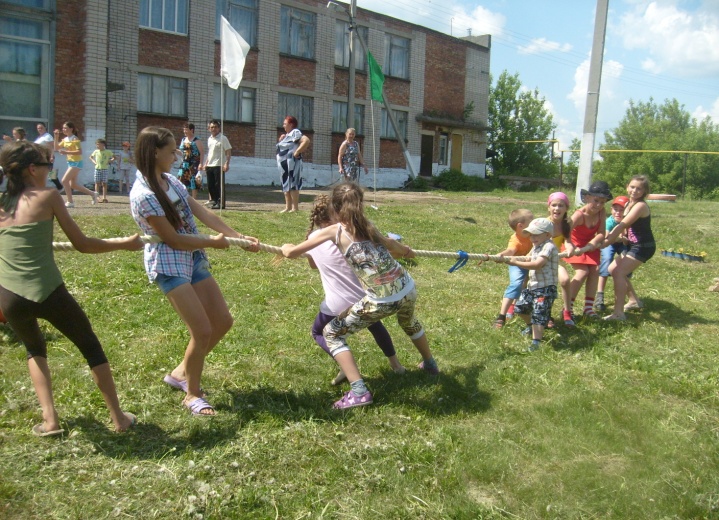 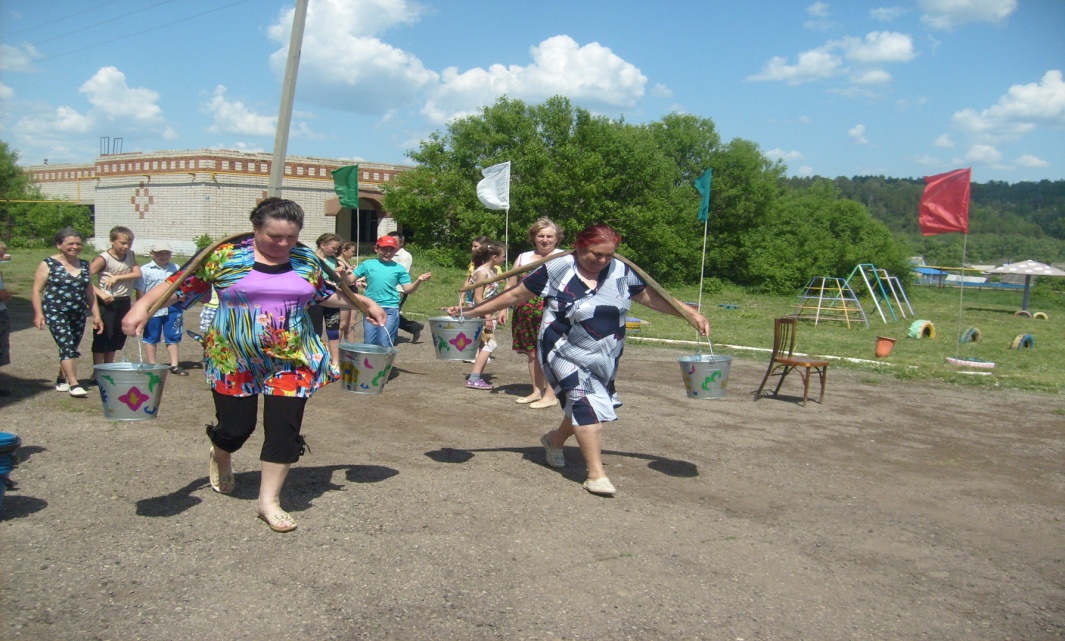 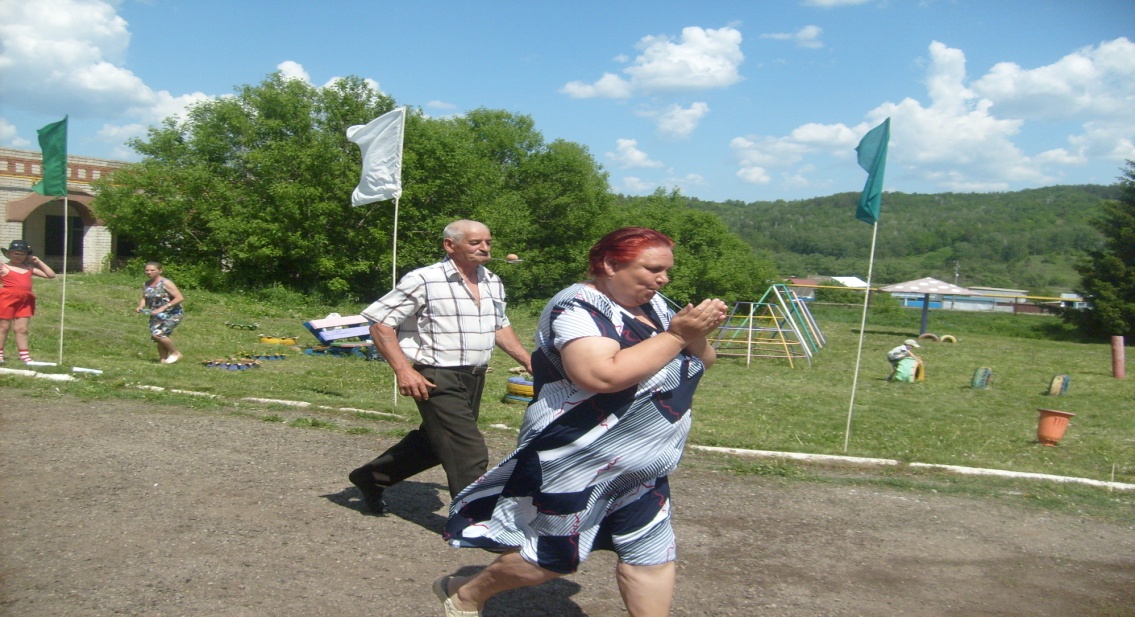 1 июня 2015 года провели мероприятие к дню защиты детей «Солнышко играет с нами».
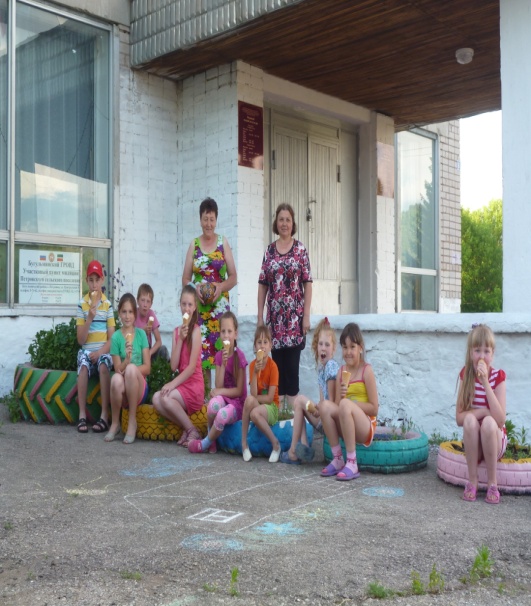 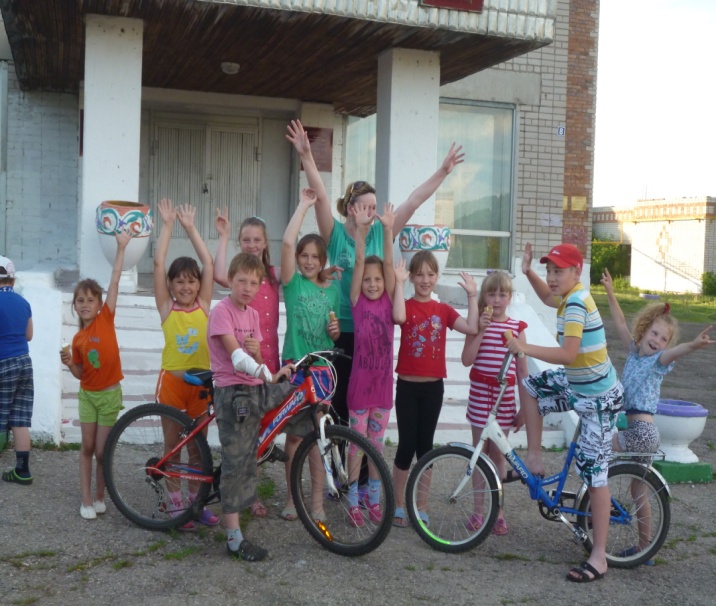 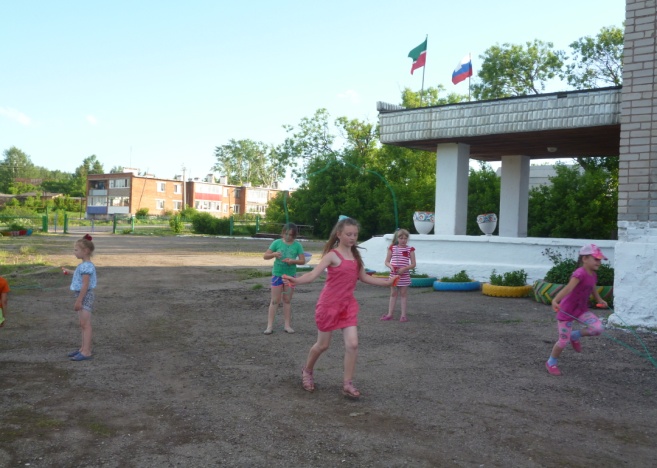 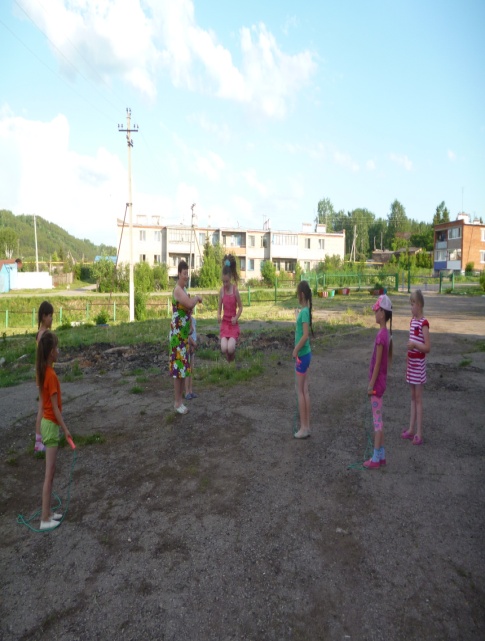 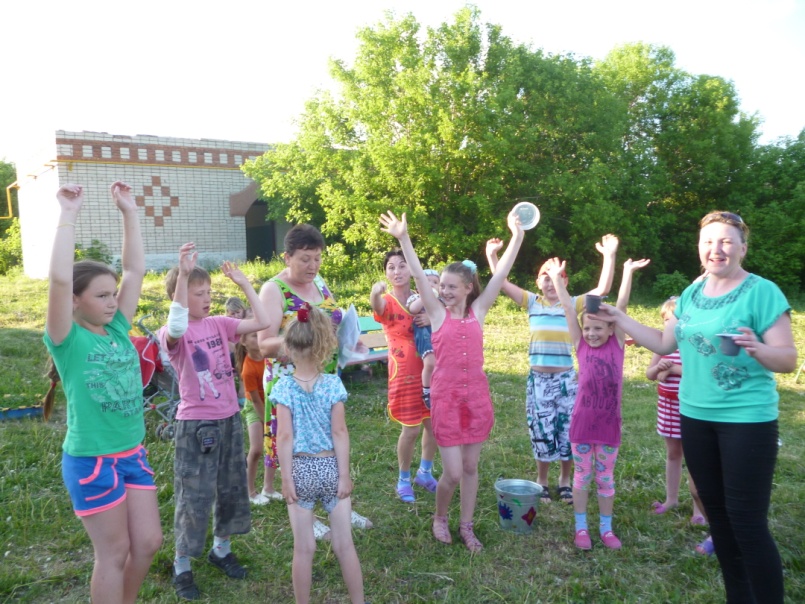 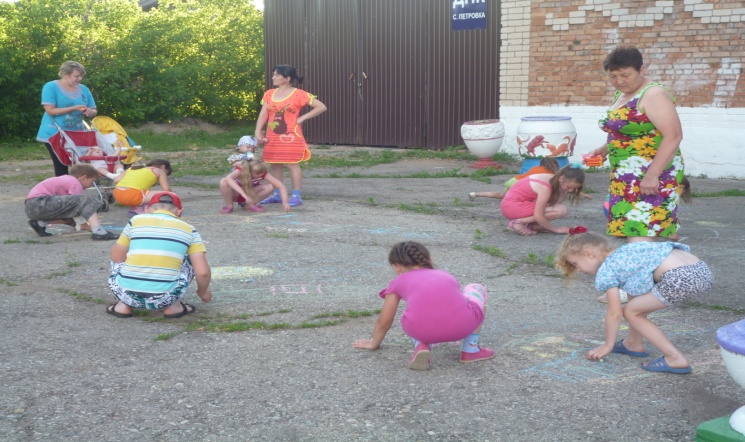 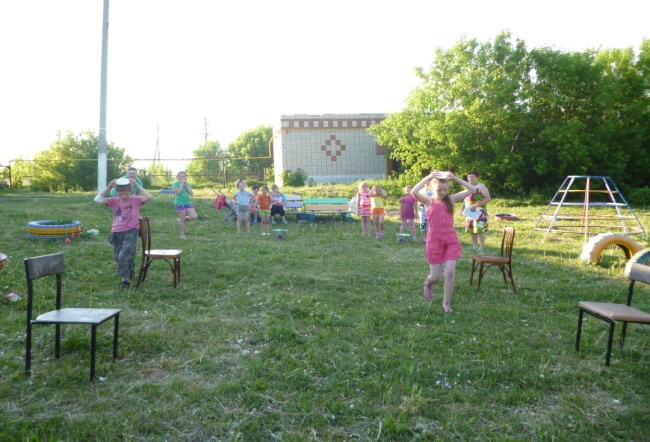 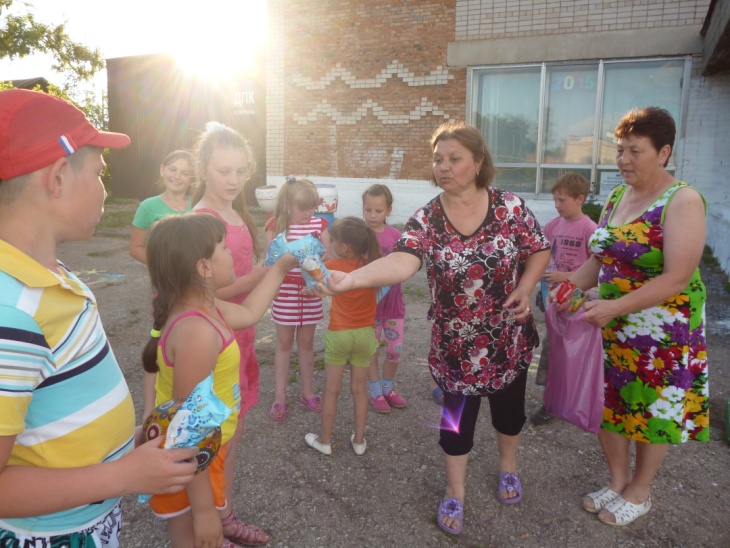 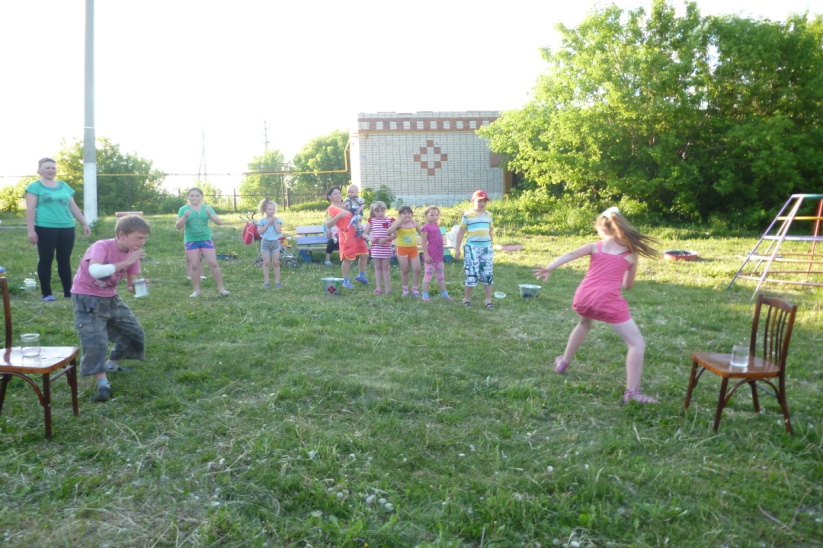 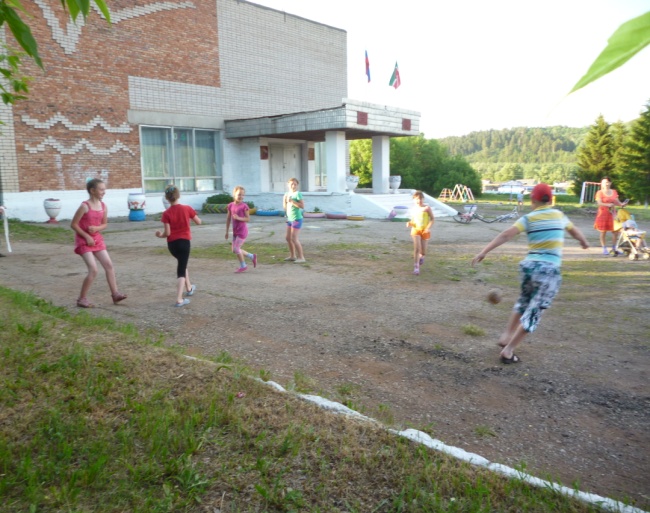